BELIEVERS’ HEALING & DELIVERANCE MINISTRY (Intervention) http://deliverancechapel.yolasite.com
Rehabilitation Center Intervention 
The Ministry & its 5 inmates.
Promoters:
Lifecare Health Advancement Initiative (CAC/IT/NO 44605)
January 30, 2013
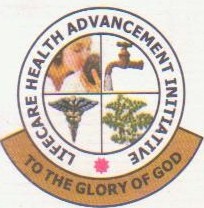 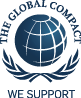 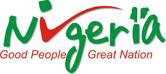 EXECUTIVE SUMMARY CTND.
Dr. Mrs. Margaret Ebun AINA, (PhD), President & CEO, Mobile 08036573370; 07057018507; intimated Mr. Samson Babatunde ILESANMI Mobile: +234-70-60451145, with the existence of the Believers Healing and Deliverance Ministry and the need to visit the Ministry, so as to, proffering solutions to the myriad of problems confronting the Ministry’s rehabilitation center, its staff and five inmates;
9/20/2013
CARING FOR THE HOPELESS!
2
EXECUTIVE SUMMARY CTND.
On the morning of January 30, 2013, a team made up of the following individuals: (i) Pastor Aina, Mobile: 08034529432; (ii) Dr. Mrs. Margaret Ebun AINA, Mobile: 08036573370; 07057018507 (PhD); (ii) Evangelist Kayode Ogunlowo, Mobile: 08067847267; and Mr. Samson Babatunde Ilesanmi, Mobile: 07060451145; visited the Believers’ Healing & Deliverance Ministry, Sanmora, Kwara State, Nigeria;
At Sanmora, the team met with Evangelist Tae Obarotimi, Mobile: 08035690227 and his assistant, Miss Bose Olowe, Mobile: 08109432936;
Five patients were seen at the Ministry’s facility.
9/20/2013
IT TAKES GRACE TO CARE!
3
TABLE OF CONTENTS
SN 	Item				           Page Number
1.	Executive Summary				2;
2.	Observations					5;
3. 	Contacts of Ministry				6.
9/20/2013
GIVE TO THE NEEDY & GOD WILL BLESS YOU
4
OBSERVATIONS @ SANMORA
The Ministry’s rehabilitation center is run by two people namely:
 (i) Evangelist Tae Obarotimi and (ii) Miss Bose Olowe;
 The Ministry had five (5) patients at the time of our visit, namely: (i) Femi Aina (Male), aged 43, case: polio: affecting all four limbs, and speech impairment; (ii) Margaret Olateju (Female), aged 22, case: Dropsy and insanity from childhood; (iii) Mrs. Christy Olowookere, (Female), aged ( 58), psychiatric case since twelve years ago; (iv) Mrs. Mary Adeniran, (Female), aged 62, psychiatric case since sixteen years ago; (v) Idia Aroyehun, (Female) aged 45, psychiatric case since eighteen years ago;
Evangelist Tae Obarotimi urgently needs medical attention as a result of a partial stroke he suffered that affected the right part of his body, making him to loose his sense of reading and writing in November 2012;
The Ministry is in deer need of funding, medical and equipment support. Details of their needs are available at: http://deliverancechapel.yolasite.com E-mail: taeobarotimi@yahoo.com
9/20/2013
HELP THE NEEDY WHO CAN’T EVEN ASK
5
CONTACTS OF MINISTRY
Name of Ministry: 
Believers’ Healing & Deliverance Ministry;
Address of Rehabilitation Center:
Behind the old Palace of His Royal Majesty, The Eleju of Sanmora, Kwara State, Nigeria.
http://deliverancechapel.yolasite.com 
E-mail: taeobarotimi@yahoo.com
Contact Persons: 
(i) Evangelist Tae Obarotimi
Mobile: 08035690227
(ii) Bose Olowe: 08109432936
9/20/2013
PLEASE, CONTACT THE NEEDY TODAY
6